Занятие № 4 по теме:

«Установление 
единых требований 
к оформлению документов 
в кадровых подразделениях ИОГВ Мурманской области»
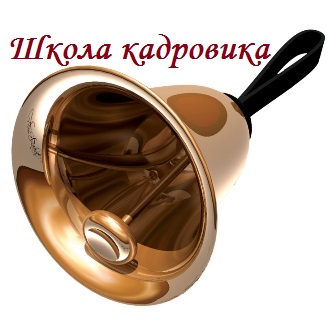 Аппарат Правительства Мурманской области
Управление государственной службы и кадров

Главный специалист Раструба Н.В.
Презентация 
проекта инструкции  по кадровому делопроизводству в исполнительных органах государственной власти Мурманской области 



г. Мурманск
2015
Инструкция разработана в целях:
совершенствования управления документационным обеспечением трудовых и служебных правоотношений;
формирования единых требований для кадровых подразделений государственных органов Мурманской области;
обеспечения контроля исполнения и установления единого порядка работы с кадровыми документами.
Разделы инструкции
I. Общие положения
II. Некоторые понятия и определения
III. Основные составляющие системы кадрового делопроизводства (КД)
IV. Штатное расписание государственного органа
V. Формирование дел и документов кадрового делопроизводства
VI. Оформление трудовых отношений при приеме
VII. Документационное обеспечение прохождения гражданской службы
VIII. Привлечение к работе в выходные и нерабочие праздничные дни
IХ. Оформление правоотношений, связанных с увольнением гражданского служащего (работника)
Х. Упорядочение и обеспечение сохранности кадровых документов
I. Общие положения
Цель разработки инструкции по КД
Нормативно-правовая база
Порядок работы с персональными данными
Назначение ответственных лиц
Методическое руководство и контроль
Ответственность за организацию и состояние КД
II. Некоторые понятия и определения
Должностное лицо, представитель нанимателя, руководитель организации 
Кадровый документ и кадровое делопроизводство
Организационно-штатные мероприятия
Создание, реорганизация и ликвидация государственного органа
Штатные расписания, численность, структура
Организационно-распорядительные, административно-хозяйственные функции и др.
Организационные документы
Распорядительные документы
III. Основные составляющие
кадрового делопроизводства
Информационно-справочные документы
IV. Штатное расписаниегосударственного органа
подготовки 
   Порядок
                           согласования
Визы

Сопроводительное письмо

Утверждение

Введение в действие

Правовой акт

Информирование гражданских служащих
VI. Оформление трудовых отношений при приеме
на государственную гражданскую службу
на должность руководителя учреждения, подведомственного государственному органу
на должности, не являющиеся должностями гражданской службы
Деятельность по соблюдению установленных ограничений и запретов, требований к служебному поведению
Оформление трудовых отношений
при приеме
Организация и проведение конкурсных мероприятий
Порядок приема  документов, проверка достоверности сведений
Порядок оформления  документов, ознакомления с ними при приеме
Разработка должностного регламента
Формирование личного дела
Заполнение трудовой книжки
Оформление личной карточки
О
Т
П
У
С
К
Оформление заявления

Оформление приказа

Продление (перенесение) ЕОО

Отзыв из отпуска

 Замена ЕОО денежной компенсацией

Предоставление отпуска с последующим увольнением
Ежегодный оплачиваемый (ЕОО)
Без сохранения денежного содержания
Учебный
По беременности и родам
По уходу за ребенком до достижения им возраста трех лет
VIII. Привлечение к работе 
в выходные и нерабочие 
праздничные дни
Согласие работника

Служебная записка

Составление правового акта
IX. Оформление правоотношений, связанных с увольнением 
гражданского служащего (работника)
Основания
Заявление
Правовой акт
Выдача трудовой книжки 
Выдача документов, связанных с работой
К инструкции 
по кадровому делопроизводству разработано более 30 приложений 
с образцами оформления и формулировками текстов 
отдельных видов документов
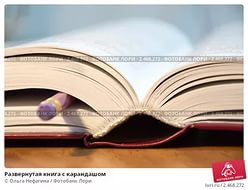 Типичные нарушения нормативных правовых актов при ведении кадрового делопроизводства в ИОГВ Мурманской области
Нормативные правовые акты,регламентирующие ведение кадровой документации
Указ Президента Российской Федерации от 30.05.2005 № 609 «Об утверждении Положения о персональных данных государственного гражданского служащего Российской Федерации и ведении его личного дела» (далее - Указ Президента РФ);

Распоряжение Правительства Мурманской области от 20.12.2012 № 438-РП «Об инструкции по делопроизводству в исполнительных органах государственной власти Мурманской области» (далее – Инструкция по делопроизводству);

Приказ Министерства культуры Российской Федерации от 25.08.2010 № 558 «Об утверждении «Перечня типовых управленческих архивных документов, образующихся в процессе деятельности государственных органов, органов местного самоуправления и организаций, с указанием сроков хранения», согласованный Решением ЦЭПК при Росархиве от 15.09.2009 (далее – Перечень типовых управленческих документов)
Номенклатура дел кадрового подразделения (НД)
неверно
верно
НД, 
согласованная ЭПК, 
не пересоставляется в течении
 5 лет
В случае изменения структуры ИОГВ номенклатуру дел необходимо переработать и согласовать с ЭПК независимо от срока предыдущего согласования
*В соответствии с  п. 8 Инструкции по делопроизводству названиями 
разделов НД являются названия структурных подразделений
Приказы по личному составу (л/с)
неверно
верно
Все приказы по личному составу формируются в одно дело, срок которого 75 лет ЭПК
Приказы по личному составу формировать в отдельные дела в соответствии со сроками хранения
*В соответствии со ст. 19 (б) Перечня типовых управленческих док-тов 
срок хранения приказов по л/с(прием, перевод, увольнение…)-75 лет  
                        об отпусках, командировках – 5 лет
Основания к приказам по л/с, основной деятельности (о/д)
неверно
верно
В НД включено дело «Основания к приказам по личному составу» со сроком хранения  -   1 год (ст. 20)
Внести 
изменения в НД, включив в нее дела:
«Документы к приказам по личному составу» – 75 лет 
«Документы к приказам по основной деятельности» –  постоянно
*В соответствии со ст. 19 Перечня типовых управленческих  
документов срок хранения документов к приказам по о/д-пост.,
                       к приказам по л/с – 75 лет
Должностные регламенты гражданских служащих (ДР ГС)
неверно
верно
В НД включено дело «ДР ГС» со сроком хранения –постоянно
В деле находятся индивидуальные 
ДР ГС
1 экз. ДР ГС  приобщается к личному делу ГС; 
1 экз. выдается ГС на руки; 
руководителю ГС выдается копия ДР, заверенная в установленном порядке
*В соответствии со ст. 80 Перечня типовых управленческих  
Документов сроки хранения индивидуальных ДР – 75 лет;
                        типовых, разработанных на месте - постоянно
Акты приема-передачи
 личных дел ГС
неверно
верно
Акты  подшиваются в личные дела ГС либо находятся в отдельной папке за несколько лет в неупорядоченном состоянии
Сформировать акты приема-передачи личных дел ГС в отдельные дела в хронологическом порядке. Включить их в соответствующие годовые разделы описи дел по л/с
*В соответствии со ст. 667 Перечня типовых управленческих  
документов срок хранения срок хранения актов приема-передачи  
                   личных дел ГС при переходе на другую работу – 75 лет
Крайние даты 
на обложках личных дел
неверно
верно
Крайними датами начала и окончания личных дел являются даты первого и последнего дня работы ГС
Крайними датами личного дела являются даты подписания приказа о приеме и увольнении лица, на которое это дело заведено
*В соответствии с  п. 9.3. Инструкции по делопроизводству
Визы в приказах по л/с
неверно
верно
На приказах по л/с проставлены только подписи лиц,
ознакомившихся с ними, не указаны расшифровки подписей, даты визирования
Визы включают не только подписи лиц, но и расшифровку подписей и дату
*В соответствии с  п. 6.2. Инструкции по делопроизводству
Состав документов личного дела
неверно
верно
к личным делам
           приобщены копии:
больничных листов; 
справок о постановке на учет по беременности;
запросы о проверке сведений о ГС;
служебные записки о надбавках;
реквизиты банков для перечисления з/п и др.
К документам личного дела приобщаются документы в соответствии с перечнем документов, указанным в п.16 Указа Президента РФ от 30.05.2005
Акты о выделении к  уничтожению дел
неверно
верно
Акт
о выделении к уничтожению дел, сроки хранения которых истекли, не согласованы ЭК либо вообще не составлены, в то время как дел с истекшими сроками хранения в наличии нет
Проводить экспертизу ценности всех документов, уничтожать документы в установленном порядке, составляя акты о выделении к уничтожению
*В соответствии со  ст. 6 п.6 ФЗ РФ от 22.10.2006 № 125-ФЗ 
«Об архивном деле в Российской Федерации»
СПАСИБО  ЗА  ВНИМАНИЕ !